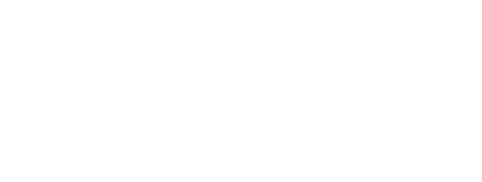 Advanced Specification Sheet
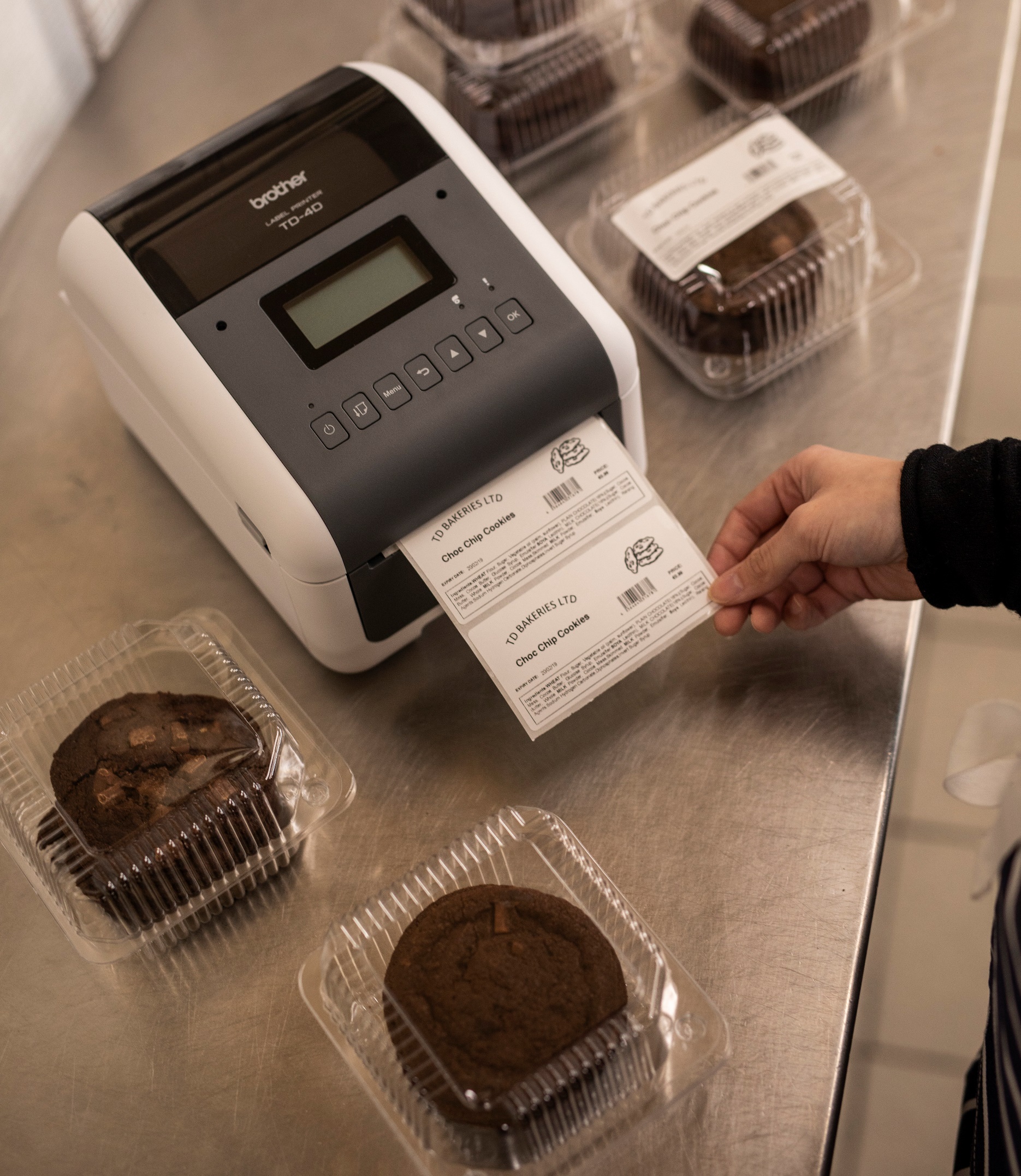 Desktop label, wristband & receipt printers
  
TD-4210D / TD-4410D / TD-4420DN / TD-4520DN / TD-4550DNWB Data Sheet
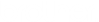 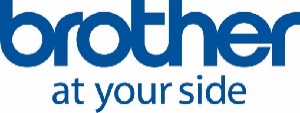 Advanced Specification Sheet
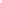 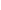 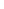 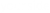 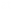 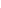 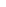 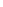 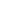 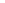 4” Professional direct thermal printer 
Brother’s range of TD professional label printers allows you to print high quality labels on demand, whatever the requirement. 

Printing labels up to 4 inches in width, using direct thermal print technology, they fit the requirements of a large range of market applications.
Key Features:
Fast print speeds of up to 203mm/sec (8ips)
Direct thermal printing on a range of media
Auto media configuration for easy setup
Ready to integrate with iOS & Android apps
USB, USB Host and Serial connectivity as standard
LCD display with Real Time Clock^
Wide feeding slot with window for oversized media
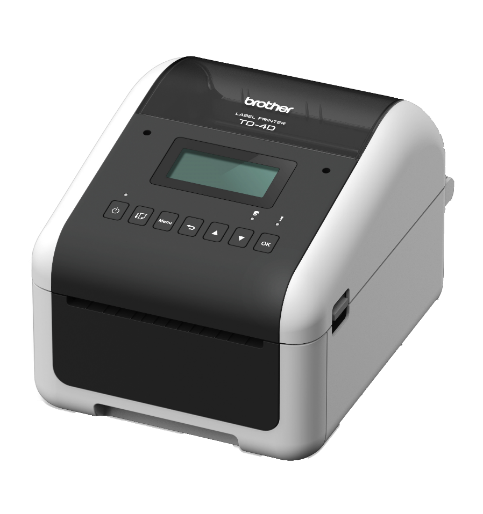 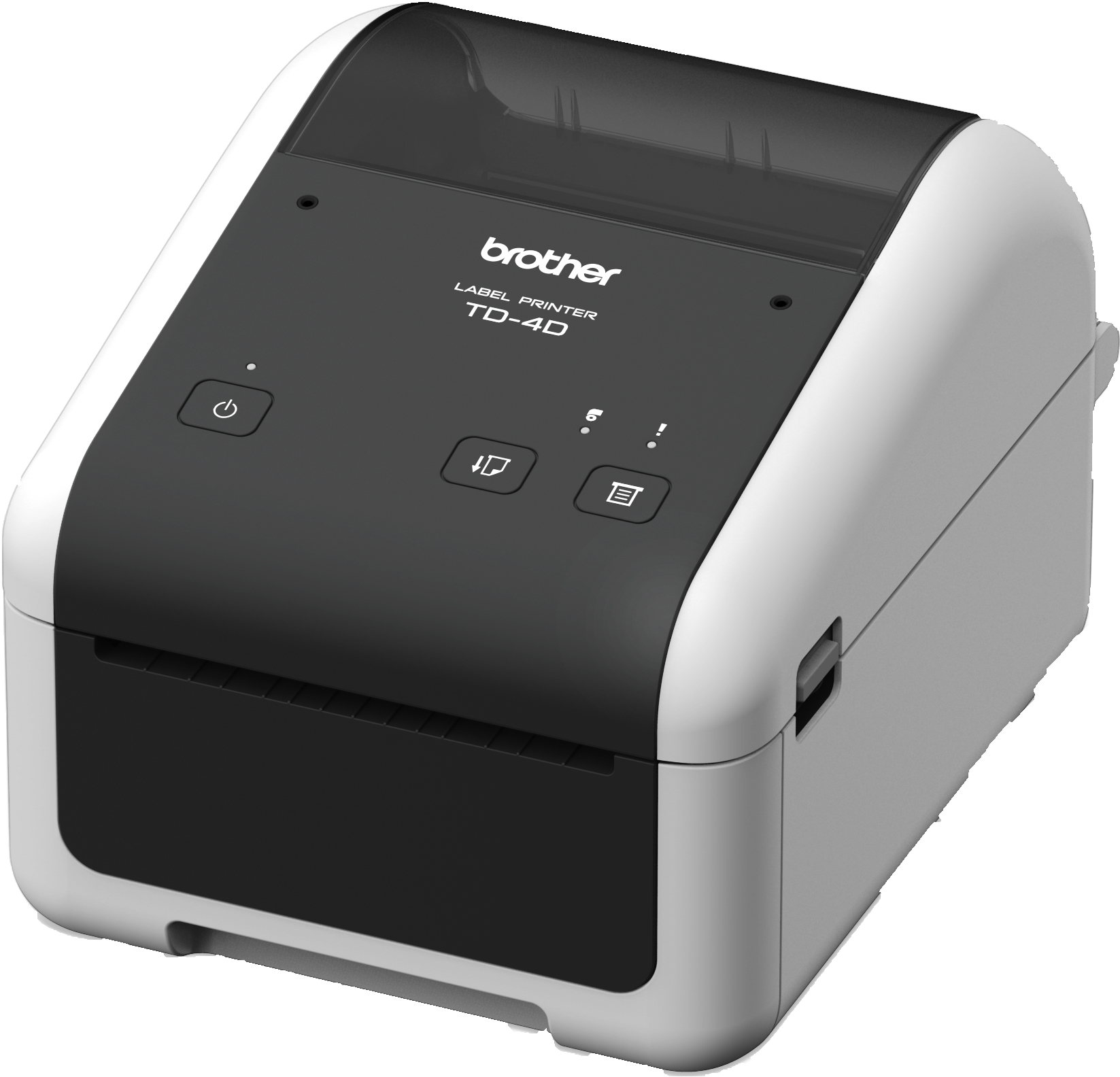 Bluetooth interface (v4.2)^
User replaceable print head and platen roller (optional)
Peeler or cutter (optional)
Wireless LAN supporting 2.4GHz and 5GHz bands^
TD-4210D / TD-4410D / TD-4420DN / TD-4520DN / TD-4550DNWB | Page 2
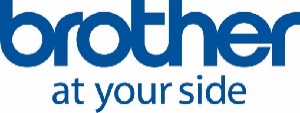 TD-4210D / TD-4410D / TD-4420DN / TD-4520DN / TD-4550DNWB | Page 3
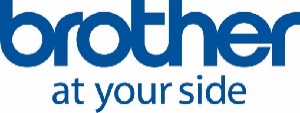 ^TD-4550DNWB only
^^TD-4420DN/TD-4520DN/TD-4550DNWB only
*Font Licensee permissions are required
All specifications are correct at the time of printing and are subject to change without notice. Brother and the brother logo are both trademarks of Brother Industries, Ltd., registered in Japan and certain other countries.  Any trade names, logos and product names of other companies appearing are trade names or trademarks of those respective companies.
BIE Product Planning: Last updated 08/02/2022
TD-4210D / TD-4410D / TD-4420DN / TD-4520DN / TD-4550DNWB | Page 4